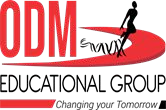 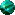 Welcome to the Vertual  Class
Social Science
SUBJECT : History  CHAPTER  NUMBER: 01
CHAPTER NAME : THE RISE OF IN
NATIONALISM IN EUROPE
PPT- 06
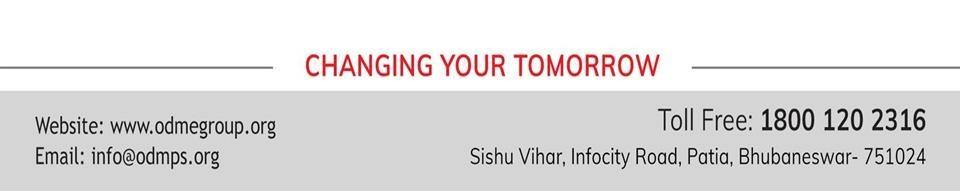 LEARNING OUTCOMES
Pupil will be able to:
Understand the causes of the revolt started by Liberals against Conservatives.

Realize the need for Revolution.

Familiarize with the condition of Europe during Revolution.
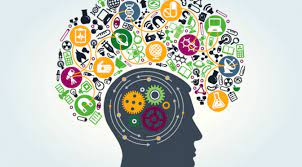 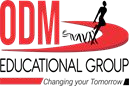 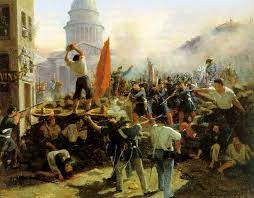 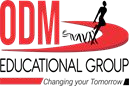 REVOLUTION IN 1848
Parallel to the revolts of the poor,  unemployed and starving peasants and  workers in many	 European countries in  the year 1848, a revolution led by the  educated middle class was under way.
It brought about the abdication of the  monarch and a republic based on universal male suffrage had been
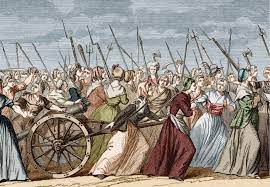 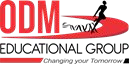 In other parts of Europe where  independent	nation-states did not yet  exist – such as Germany, Italy, Poland,  the Austro Hungarian	Empire – men  and women of the liberal middle classes  combined their demands for  constitutionalism with national  unification.
They took advantage of the growing  popular unrest to push their demands for  the creation of a nation-state on  parliamentary principles.
REVOLUTION IN 1848
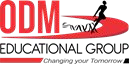 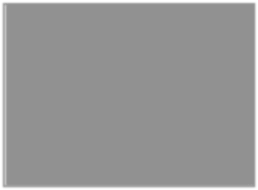 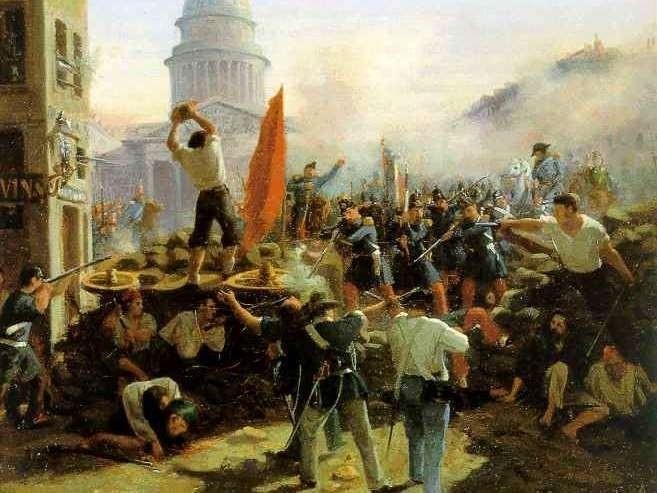 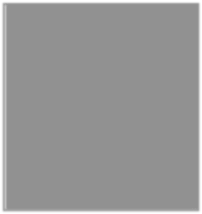 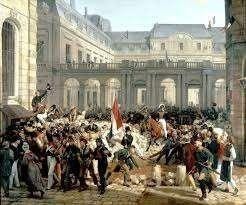 REVOLUTIONS IN 1848 AND  1830
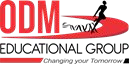 HOME ASSIGNMENT
Worksheet Q. No: 18
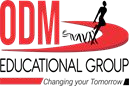 THANKING YOU
ODM EDUCATIONAL GROUP
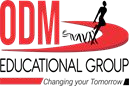